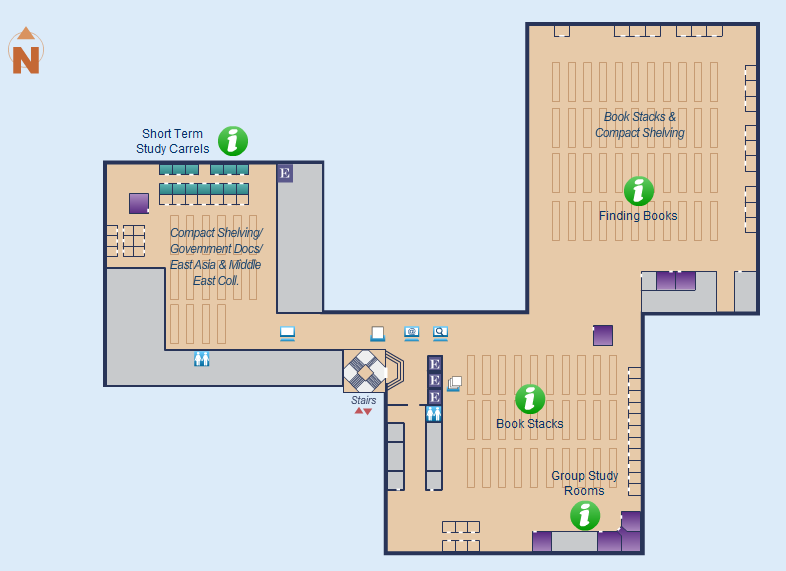 MAIN LIBRARY – 3rd Floor
A-315